Full name

Position (EU Based)
Phone:  

Email:
codertal
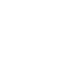 Background
Professional experience
Company – Position
Project: 
Responsibilities:
Oct 2013 – Nov  2015 ( 2 years 1 month )
Lorem ipsum dolor sit amet, consectetur adipiscing elit;
Lorem ipsum dolor sit amet, consectetur adipiscing elit;
Lorem ipsum dolor sit amet, consectetur adipiscing elit;
Lorem ipsum dolor sit amet, consectetur adipiscing elit;
Lorem ipsum dolor sit amet, consectetur adipiscing elit;
Lorem ipsum dolor sit amet, consectetur adipiscing elit;

Company – Position
Project:
Mar 2014 – July  2014 ( 5 months )
Responsibilities:
Lorem ipsum dolor sit amet, consectetur adipiscing elit;
Lorem ipsum dolor sit amet, consectetur adipiscing elit;
Lorem ipsum dolor sit amet, consectetur adipiscing elit;
Lorem ipsum dolor sit amet, consectetur adipiscing elit;
Lorem ipsum dolor sit amet, consectetur adipiscing elit 
Lorem ipsum dolor sit amet, consectetur adipiscing elit 
Lorem ipsum dolor sit amet, consectetur adipiscing elit.
Lorem ipsum dolor sit amet, consectetur adipiscing elit.
Lorem ipsum dolor sit amet, consectetur adipiscing elit.
Lorem ipsum dolor sit amet, consectetur adipiscing elit
Company – Position
Project: 
May 2020 – Present ( 2+ years )
Responsibilities:
Lorem ipsum dolor sit amet, consectetur adipiscing elit;
Lorem ipsum dolor sit amet, consectetur adipiscing elit.
Lorem ipsum dolor sit amet, consectetur adipiscing elit;
Lorem ipsum dolor sit amet, consectetur adipiscing elit;
Lorem ipsum dolor sit amet, consectetur adipiscing elit.

Company – Position
Project:
Apr  2019 – May 2020 ( 1+  years )
Responsibilities:
Lorem ipsum dolor sit amet, consectetur adipiscing elit;
Lorem ipsum dolor sit amet, consectetur adipiscing elit;
Lorem ipsum dolor sit amet, consectetur adipiscing elit.
Lorem ipsum dolor sit amet, consectetur adipiscing elit;
Lorem ipsum dolor sit amet, consectetur adipiscing elit;
Lorem ipsum dolor sit amet, consectetur adipiscing elit.

Company – Position
Project:
Dec 2015 – Apr  2019 ( 3 years 4 months )
Responsibilities:
Lorem ipsum dolor sit amet, consectetur adipiscing elit;
Lorem ipsum dolor sit amet, consectetur adipiscing elit;
Lorem ipsum dolor sit amet, consectetur adipiscing elit;
Lorem ipsum dolor sit amet, consectetur adipiscing elit;
Lorem ipsum dolor sit amet, consectetur adipiscing elit;
Lorem ipsum dolor sit amet, consectetur adipiscing elit;
Lorem ipsum dolor sit amet, consectetur adipiscing elit;
Skills
Education
Lorem ipsum 
Lorem ipsum
Lorem ipsum 
Lorem ipsum: 
Lorem ipsum 
Lorem ipsum
University
Specialization:
Level: Master 
Oct 2009 – Jun  2010 ( 1 year )
Lorem ipsum dolor sit amet, consectetur adipiscing elit;

University
Specialization:
Level: Bachelor 
Oct 2005 – Jun  2009 ( 4 years )
Lorem ipsum dolor sit amet, consectetur adipiscing elit;